Determination of blood glucose
Done by: Sahar Al-Subaie
Redox titration:
Redox titration (also called oxidation-reduction titration) is one type of titration based on a redox reaction between the analyte and titrant.
Principle:
Cu+2 + glucose     ph    Cu+ + (oxi)glucose

 2Cu+ + I2         2I- + 2Cu2


                                          I2  
 

                        
                        I2                            I2 
 
 I2 + 2S2O32- Starch  2I- + S4O62- back titration
The source of iodine:
It comes from acidic standard : Potassium iodide – Potassium iodate solution:

 KIo3 + 5KI + 6H+   →  3I2 + 6K+ + 3H2o
Procedure:
Standardization of thiosulfate
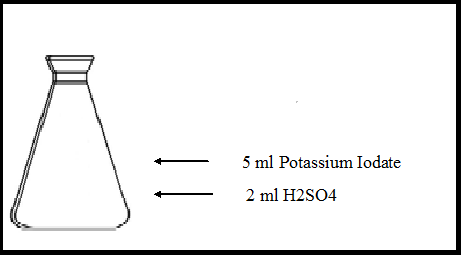 Analysis of sample :
Blank 
Test
Blank:
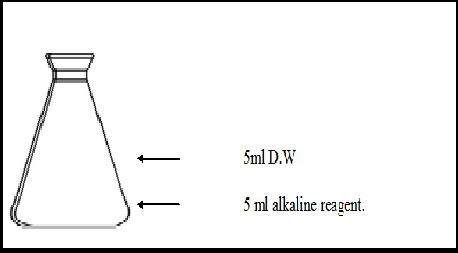 Test:
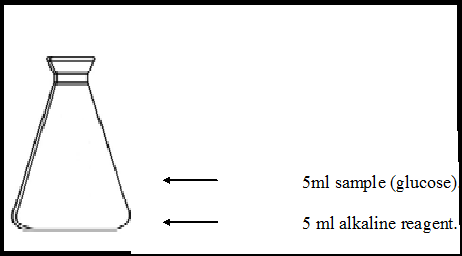 Titration:
Titrate with thiosulfate until the color change from brown to  pale yellow.
Add one ml of 1% starch, the solution will turns to blue.
Continue the titration untill the blue color disappear(colorless)
CALCULATION:
Standardization of thiosulfate:
Normality of Thiosulfate     =    V ( Iodate Used )X N (Iodat)
                                                       V  (Thiosulphate)  
 

               =   5 ml    X   0.01 N        =   0.0055 N
                            9 ml
Analysis of sample(Unknown):
Meq I2 in Blank = N ThiosulfateX Volume of Thiosulphate used
                         = 0.0055 N X   13 ml
                         = 0.0715 meq

Meq I2 in Test = N Thiosulfate  X  Volume of Thiosulphate used
                       = 0.0055 N X 9 ml
                       = 0.0495 meq

 Meq I2 ( reduced by Cu+) = Meq I2 in Blank - Meq I2 in Test  
 0.0495   -                         = 0.0715
                       =  0.022 meq

Meq I2 ( reduced by Cu+) = Meq  Cu2+  ( reduced by glucose)
Mg Cu2+ (reduced)= Meq  Cu2+ ( reduced ) X 63.54 mg Cu2+  
                                                                          1 Meq Cu2+
                               = 0.022 meq X 63.54 mg
                                                         1meq
                                =1.397 mg



The percent glucose in the sample is obtained directly from (Table 1) using value for the mg Cu2+  reduced.

The percent glucose in the sample = 0.132 %